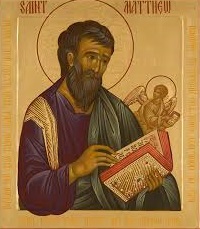 Church of the Messiah 
invites you to 

Follow Me: 
an Introduction to the Gospel
According to Saint Matthew




An 8-Week Study of the Gospel 
beginning  July 16th at 7pm
3754 University Club Blvd.
mycomjax.com
#FollowMe
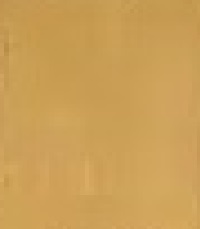 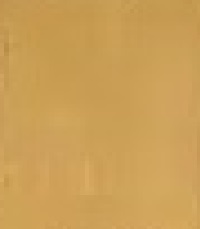 Follow Me:The Gospel According to St. Matthew
Week 1—July 16th: Introduction
Week 2—July 23rd: The Infancy Narrative
Week 3—July 30th: The Beginning of Jesus’ Ministry and the Sermon on the Mount
August 6th—Feast of the Transfiguration
Week 4—August 13th: Jesus’s Miracles and the Missionary Discourse
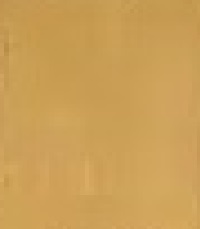 Follow Me:The Gospel According to St. Matthew
Week 5—August 20th: Jesus Rejected & Parables of the Kingdom
Week 6—August 27th: Miracles, Controversies, and the Cross, & Advice to the Church
Week 7—September 3rd: The Olivet Discourse
Week 8—September 10th: Jesus’ Passion and Resurrection
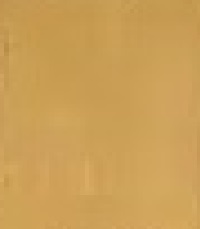 Follow Me:The Gospel According to St. Matthew
A Bible Study in Two Parts
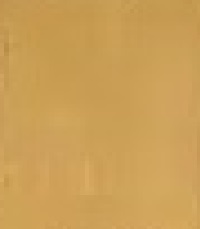 Follow Me:The Gospel According to St. Matthew
A Bible Study in Two Parts
Jesus’ Ministry in Judea (19-23)
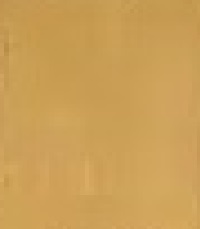 Follow Me:The Gospel According to St. Matthew
A Bible Study in Two Parts
Jesus’ Ministry in Judea (19-23) 
The Olivet Discourse (24-25)
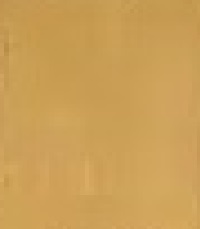 Follow Me:The Gospel According to St. Matthew
Jesus’ Ministry in Judea
	
Key Verse:
“ And when the multitudes heard this, they were astonished at His teaching.”
Matthew 22:33
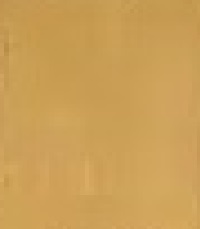 Follow Me:The Gospel According to St. Matthew
Jesus’ Ministry in Judea
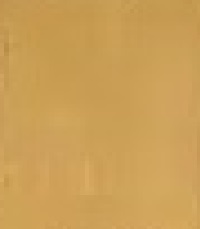 Follow Me:The Gospel According to St. Matthew
Jesus’ Ministry in Judea
Marriage and Divorce, Celibacy and Children (19:1-15)
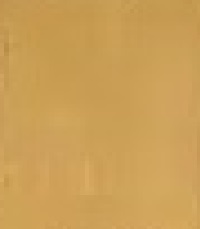 Follow Me:The Gospel According to St. Matthew
Jesus’ Ministry in Judea
Marriage and Divorce, Celibacy and Children (19:1-15)
The Dangers of Wealth (19:16-30)
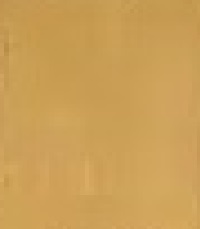 Follow Me:The Gospel According to St. Matthew
Jesus’ Ministry in Judea
Marriage and Divorce, Celibacy and Children (19:1-15)
The Dangers of Wealth (19:16-30)
Parable of the Good Employer (20:1-16)
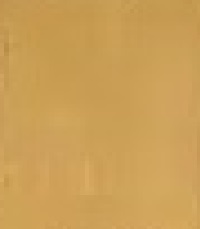 Follow Me:The Gospel According to St. Matthew
Jesus’ Ministry in Judea
Marriage and Divorce, Celibacy and Children (19:1-15)
The Dangers of Wealth (19:16-30)
Parable of the Good Employer (20:1-16)
“The Cup of Suffering” (20:17-28)
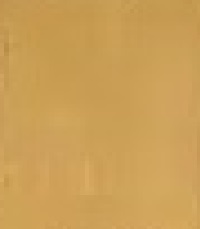 Follow Me:The Gospel According to St. Matthew
Jesus’ Ministry in Judea
Marriage and Divorce, Celibacy and Children (19:1-15)
The Dangers of Wealth (19:16-30)
Parable of the Good Employer (20:1-16)
“The Cup of Suffering” (20:17-28)
The Son of David Heals Two Blind Men (20:29-34)
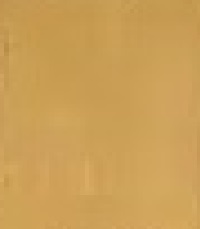 Follow Me:The Gospel According to St. Matthew
Jesus’ Ministry in Judea
The Triumphal Entry (21:1-11)
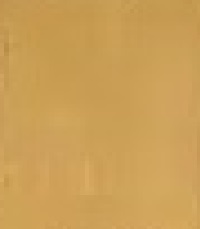 Follow Me:The Gospel According to St. Matthew
Jesus’ Ministry in Judea
The Triumphal Entry (21:1-11)
The Cleansing of the Temple (21:12-17)
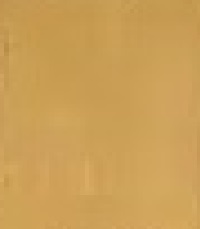 Follow Me:The Gospel According to St. Matthew
Jesus’ Ministry in Judea
The Triumphal Entry (21:1-11)
The Cleansing of the Temple (21:12-17)
The Lesson of the Fig Tree (21:18-22)
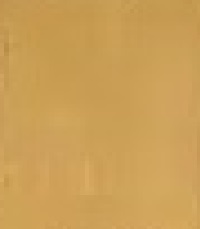 Follow Me:The Gospel According to St. Matthew
Jesus’ Ministry in Judea
The Triumphal Entry (21:1-11)
The Cleansing of the Temple (21:12-17)
The Lesson of the Fig Tree (21:18-22)
Jesus and John the Baptist (21:23-32)
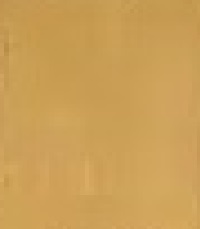 Follow Me:The Gospel According to St. Matthew
Jesus’ Ministry in Judea
The Triumphal Entry (21:1-11)
The Cleansing of the Temple (21:12-17)
The Lesson of the Fig Tree (21:18-22)
Jesus and John the Baptist (21:23-32)
The Parable of the Vineyard (21:33-46)
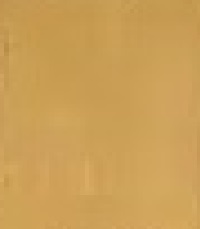 Follow Me:The Gospel According to St. Matthew
Jesus’ Ministry in Judea
The Triumphal Entry (21:1-11)
The Cleansing of the Temple (21:12-17)
The Lesson of the Fig Tree (21:18-22)
Jesus and John the Baptist (21:23-32)
The Parable of the Vineyard (21:33-46)
The Parable of the Wedding Feast (22:1-14)
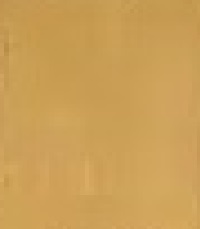 Follow Me:The Gospel According to St. Matthew
Jesus’ Ministry in Judea
Question and Answer time with the Pharisees, Sadducees, and Jesus (22:15-46)
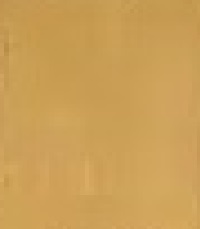 Follow Me:The Gospel According to St. Matthew
Jesus’ Ministry in Judea
Question and Answer time with the Pharisees, Sadducees, and Jesus (22:15-46)
The Prelude to the Olivet Discourse
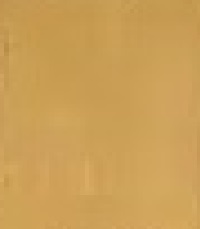 Follow Me:The Gospel According to St. Matthew
Jesus’ Ministry in Judea
Question and Answer time with the Pharisees, Sadducees, and Jesus (22:15-46)
The Prelude to the Olivet Discourse
A warning to the crowds (23:1-12)
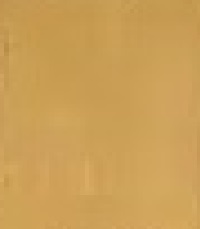 Follow Me:The Gospel According to St. Matthew
Jesus’ Ministry in Judea
Question and Answer time with the Pharisees, Sadducees, and Jesus (22:15-46)
The Prelude to the Olivet Discourse
A warning to the crowds (23:1-12)
The “Woes” of the Opposition (23:13-31)
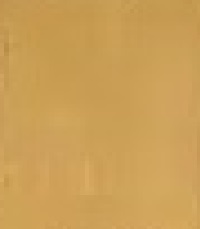 Follow Me:The Gospel According to St. Matthew
Jesus’ Ministry in Judea
Question and Answer time with the Pharisees, Sadducees, and Jesus (22:15-46)
The Prelude to the Olivet Discourse
A warning to the crowds (23:1-12)
The “Woes” of the Opposition (23:13-31)
A Final Warning (23:23-39)
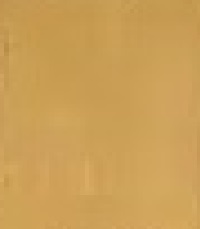 Follow Me:The Gospel According to St. Matthew
Marriage and Divorce, Celibacy and Children
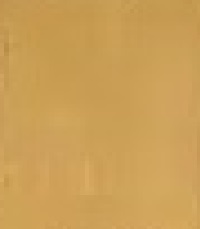 Follow Me:The Gospel According to St. Matthew
Marriage and Divorce, Celibacy and Children
Jesus leaves Galilee and enters Judea!
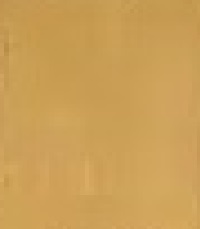 Follow Me:The Gospel According to St. Matthew
Marriage and Divorce, Celibacy and Children
Jesus leaves Galilee and enters Judea!
He is confronted this time by the Pharisees.
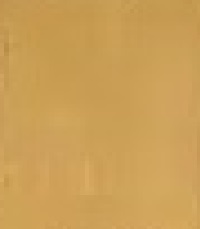 Follow Me:The Gospel According to St. Matthew
Marriage and Divorce, Celibacy and Children
Jesus leaves Galilee and enters Judea!
He is confronted this time by the Pharisees.
They ask Jesus a hotly contested question of the day which was not clearly answered.
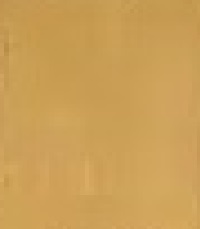 Follow Me:The Gospel According to St. Matthew
Marriage and Divorce, Celibacy and Children
Jesus leaves Galilee and enters Judea!
He is confronted this time by the Pharisees.
They ask Jesus a hotly contested question of the day which was not clearly answered.
The Pharisees ask, “Why did Moses command…” referring to Deuteronomy 24:1.  He never did.
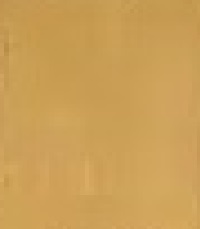 Follow Me:The Gospel According to St. Matthew
Marriage and Divorce, Celibacy and Children
Jesus rephrases the question saying it is not a command but an allowance “because of the hardness of your heart.”
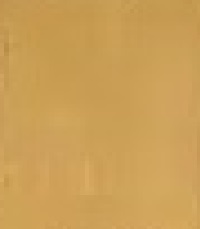 Follow Me:The Gospel According to St. Matthew
Marriage and Divorce, Celibacy and Children
Jesus rephrases the question saying it is not a command but an allowance “because of the hardness of your heart.”
Jesus reinforces the Divine purpose for marriage and eternal character of the covenant regarding divorce and re-marriage.
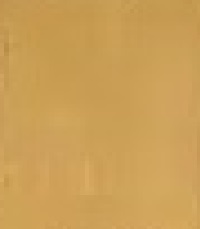 Follow Me:The Gospel According to St. Matthew
Marriage and Divorce, Celibacy and Children
The disciples balk at this teaching, saying “it is better not to marry.”
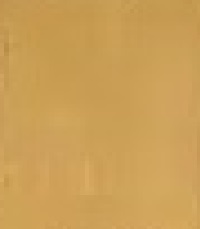 Follow Me:The Gospel According to St. Matthew
Marriage and Divorce, Celibacy and Children
The disciples balk at this teaching, saying “it is better not to marry.”
This prompts Jesus’ teaching about eunuchs.
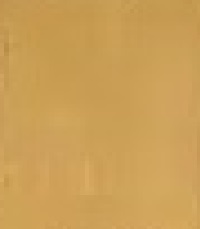 Follow Me:The Gospel According to St. Matthew
Marriage and Divorce, Celibacy and Children
The disciples balk at this teaching, saying “it is better not to marry.”
This prompts Jesus’ teaching about eunuchs.
Children represent those who will inherit the Kingdom of Heaven because they have no claim on it; they had no legal rights at all.
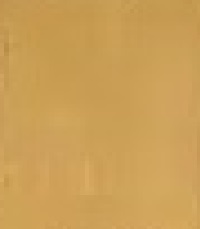 Follow Me:The Gospel According to St. Matthew
The Dangers of Wealth
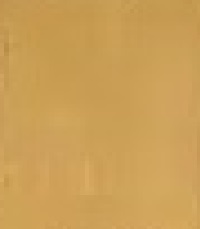 Follow Me:The Gospel According to St. Matthew
The Dangers of Wealth
The questioner is never called “the rich young man”
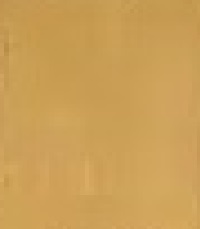 Follow Me:The Gospel According to St. Matthew
The Dangers of Wealth
The questioner is never called “the rich young man”
Jesus’ 1st answer: obey the commandments including Leviticus 19:18.
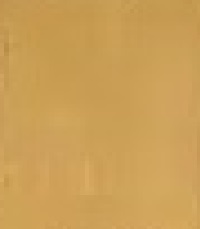 Follow Me:The Gospel According to St. Matthew
The Dangers of Wealth
The questioner is never called “the rich young man”
Jesus’ 1st answer: obey the commandments including Leviticus 19:18.
Jesus’ 2nd answer: sell everything you have and follow me!
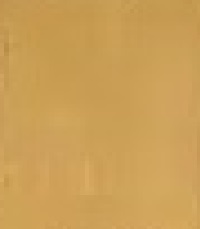 Follow Me:The Gospel According to St. Matthew
The Dangers of Wealth
The questioner is never called “the rich young man”
Jesus’ 1st answer: obey the commandments including Leviticus 19:18.
Jesus’ 2nd answer: sell everything you have and follow me!
Lesson: take the first answer!
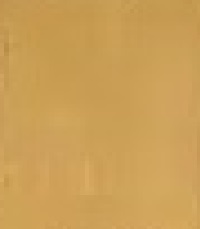 Follow Me:The Gospel According to St. Matthew
The Dangers of Wealth
The camel passing through the eye of the needle is hyperbole.
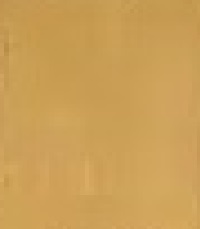 Follow Me:The Gospel According to St. Matthew
The Dangers of Wealth
The camel passing through the eye of the needle is hyperbole.  
With God, all things are possible.
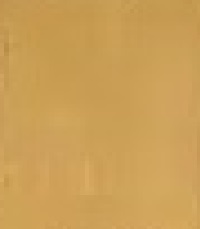 Follow Me:The Gospel According to St. Matthew
The Dangers of Wealth
The camel passing through the eye of the needle is hyperbole.  
With God, all things are possible.  
The first shall be last and the last shall be first leads right into…
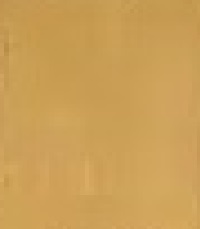 Follow Me:The Gospel According to St. Matthew
Parable of the Good Employer
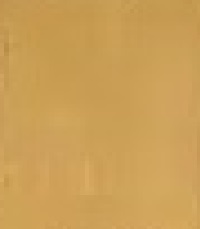 Follow Me:The Gospel According to St. Matthew
Parable of the Good Employer
The 1st hour is roughly 6am; the 3rd hour is 9am; the 6th hour is noon; etc…
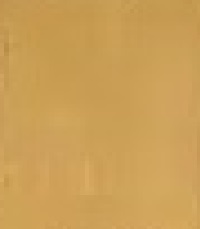 Follow Me:The Gospel According to St. Matthew
Parable of the Good Employer
The 1st hour is roughly 6am; the 3rd hour is 9am; the 6th hour is noon; etc…
After the initial arrangement, the landowner did not settle on a specific amount with the laborers.
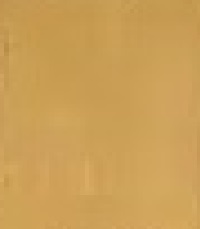 Follow Me:The Gospel According to St. Matthew
Parable of the Good Employer
The 1st hour is roughly 6am; the 3rd hour is 9am; the 6th hour is noon; etc…
After the initial arrangement, the landowner did not settle on a specific amount with the laborers.
“…is your eye evil because I am good?”
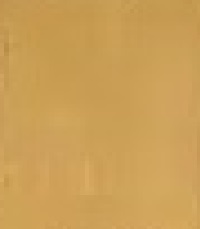 Follow Me:The Gospel According to St. Matthew
Parable of the Good Employer
The 1st hour is roughly 6am; the 3rd hour is 9am; the 6th hour is noon; etc…
After the initial arrangement, the landowner did not settle on a specific amount with the laborers.
“…is your eye evil because I am good?” 
So the last will be first, and the first last.
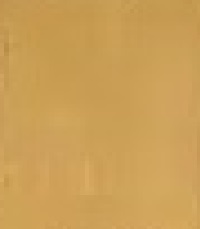 Follow Me:The Gospel According to St. Matthew
The Cup of Suffering
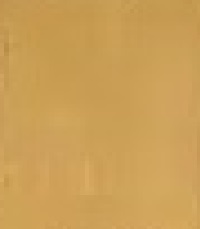 Follow Me:The Gospel According to St. Matthew
The Cup of Suffering
The third passion prediction begins, “We are going up to Jerusalem (now)…” and becomes very specific.
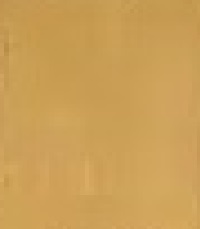 Follow Me:The Gospel According to St. Matthew
The Cup of Suffering
The third passion prediction begins, “We are going up to Jerusalem (now)…” and becomes very specific.
“The mother of Zebedee’s sons” refers to James and John.  Jesus responds directly to the disciples, not their mother.
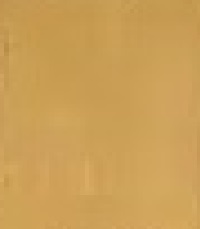 Follow Me:The Gospel According to St. Matthew
The Cup of Suffering
The “cup” as a symbol of wrath, suffering, or judgment can be seen in Jeremiah 25:15; 49:12; 51:7; Lamentations 4:21; Ezekiel 23:32-33; and Isaiah 51:17.
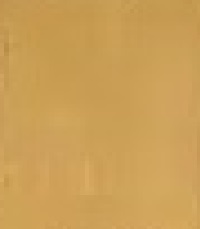 Follow Me:The Gospel According to St. Matthew
The Cup of Suffering
The “cup” as a symbol of wrath, suffering, or judgment can be seen in Jeremiah 25:15; 49:12; 51:7; Lamentations 4:21; Ezekiel 23:32-33; and Isaiah 51:17.
Jesus redefines greatness in the Kingdom of God (and Matthean Community) as the servant and the slave.
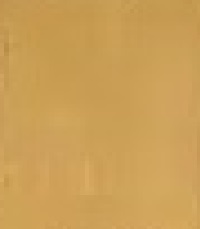 Follow Me:The Gospel According to St. Matthew
The Son of David Heals Two Blind Men
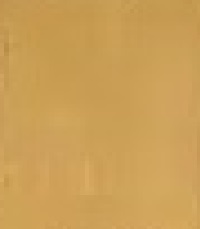 Follow Me:The Gospel According to St. Matthew
The Son of David Heals Two Blind Men
Jesus, His disciples, and the great multitudes now enter Jericho (15 miles northeast of Jerusalem).
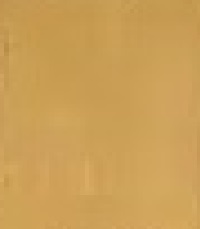 Follow Me:The Gospel According to St. Matthew
The Son of David Heals Two Blind Men
Jesus, His disciples, and the great multitudes now enter Jericho (15 miles northeast of Jerusalem).
In Mark’s Gospel, one of the blind beggars is named Bartimaeus.  (10:46)
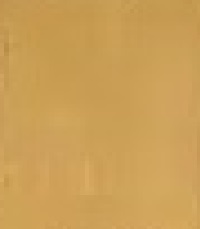 Follow Me:The Gospel According to St. Matthew
The Son of David Heals Two Blind Men
Jesus, His disciples, and the great multitudes now enter Jericho (15 miles northeast of Jerusalem).
In Mark’s Gospel, one of the blind beggars is named Bartimaeus.  (10:46)
Mere miles from Jerusalem, people are crying out, “Have mercy on us, O Lord, Son of David!”
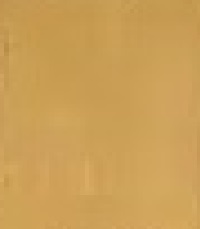 Follow Me:The Gospel According to St. Matthew
The Triumphal Entry
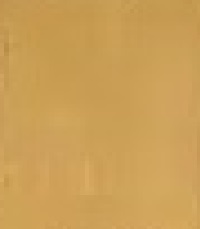 Follow Me:The Gospel According to St. Matthew
The Triumphal Entry
Upon arrival at Bethphage, begins to fulfill Zechariah 9:9 and 14:4.
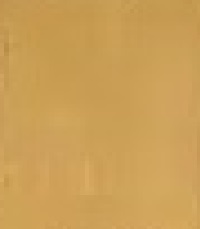 Follow Me:The Gospel According to St. Matthew
The Triumphal Entry
Upon arrival at Bethphage, begins to fulfill Zechariah 9:9 and 14:4.  
“A great multitude give him a king’s welcome into the city, and crying out “Save us, please, to the Son of David,” and using the words of Psalm 118:26.
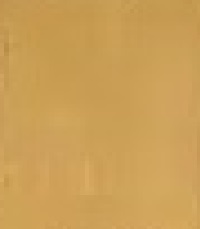 Follow Me:The Gospel According to St. Matthew
The Triumphal Entry
Upon arrival at Bethphage, begins to fulfill Zechariah 9:9 and 14:4.  
“A great multitude give him a king’s welcome into the city, and crying out “Save us, please, to the Son of David,” and using the words of Psalm 118:26.
When He had entered, the whole city was “shaken”!
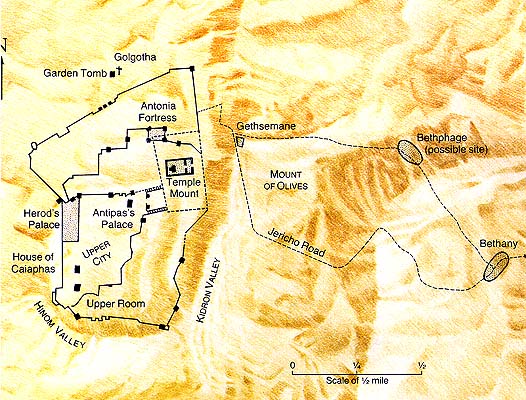 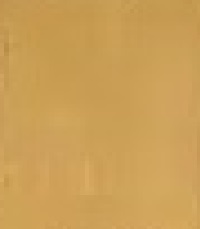 Follow Me:The Gospel According to St. Matthew
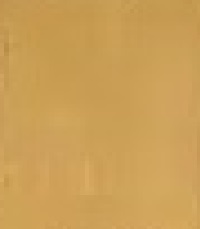 Follow Me:The Gospel According to St. Matthew
The Cleansing of the Temple
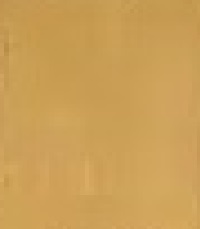 Follow Me:The Gospel According to St. Matthew
The Cleansing of the Temple
Jesus cleans house citing both Isaiah 56:7 and Jeremiah 7:11.
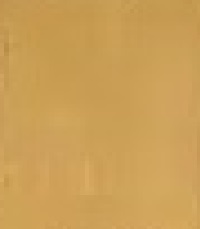 Follow Me:The Gospel According to St. Matthew
The Cleansing of the Temple
Jesus cleans house citing both Isaiah 56:7 and Jeremiah 7:11.  
Jesus then heals the blind and the lame who should not have been in the Temple area according to 2 Samuel 5:8.
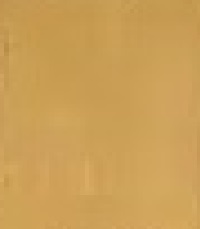 Follow Me:The Gospel According to St. Matthew
The Cleansing of the Temple
Jesus cleans house citing both Isaiah 56:7 and Jeremiah 7:11.  
Jesus then heals the blind and the lame who should not have been in the Temple area according to 2 Samuel 5:8.  
Children were singing the praises of Jesus, which He took as fulfillment of Psalm 8:2.
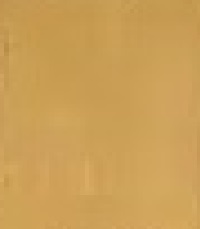 Follow Me:The Gospel According to St. Matthew
The Lesson of the Fig Tree
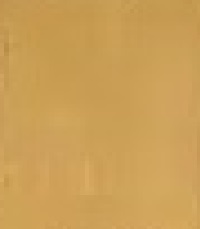 Follow Me:The Gospel According to St. Matthew
The Lesson of the Fig Tree
The next morning, on the way back from Bethany, Jesus and His disciples encounter a fig tree with no figs.
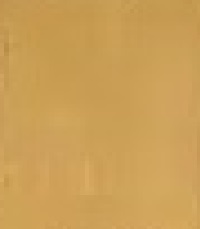 Follow Me:The Gospel According to St. Matthew
The Lesson of the Fig Tree
The next morning, on the way back from Bethany, Jesus and His disciples encounter a fig tree with no figs.
Jesus smites the tree and uses it as a lesson in having faith.
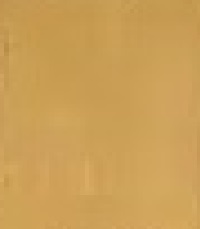 Follow Me:The Gospel According to St. Matthew
Jesus and John the Baptist
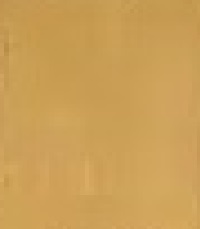 Follow Me:The Gospel According to St. Matthew
Jesus and John the Baptist
The Chief Priests and Elders confront Jesus and ask where He gets His authority.
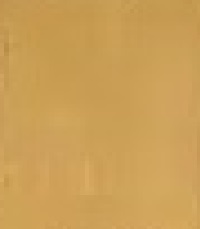 Follow Me:The Gospel According to St. Matthew
Jesus and John the Baptist
The Chief Priests and Elders confront Jesus and ask where He gets His authority.
Jesus turns it around on them by posing another question back to them.
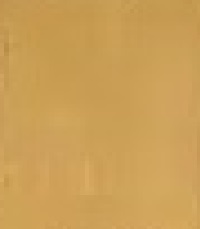 Follow Me:The Gospel According to St. Matthew
Jesus and John the Baptist
The Chief Priests and Elders confront Jesus and ask where He gets His authority.
Jesus turns it around on them by posing another question back to them.
They are in a devil and deep blue sea conundrum and refuse to answer.
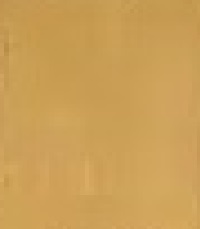 Follow Me:The Gospel According to St. Matthew
Jesus and John the Baptist
The Chief Priests and Elders confront Jesus and ask where He gets His authority.
Jesus turns it around on them by posing another question back to them.
They are in a devil and deep blue sea conundrum and refuse to answer.  
Likewise, Jesus refuses to answer.
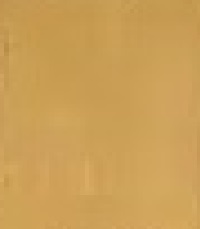 Follow Me:The Gospel According to St. Matthew
Jesus and John the Baptist
Jesus then tells the Parable of the Two Sons
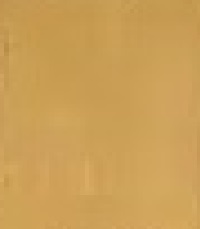 Follow Me:The Gospel According to St. Matthew
Jesus and John the Baptist
Jesus then tells the Parable of the Two Sons 
“Assuredly, I say to you tax collectors and harlots enter the kingdom of God before you…”
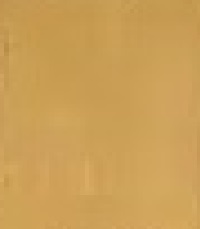 Follow Me:The Gospel According to St. Matthew
The Parable of the Vineyard
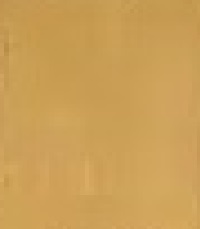 Follow Me:The Gospel According to St. Matthew
The Parable of the Vineyard
Sometimes called The Parable of the Wicked Vine-Dressers.
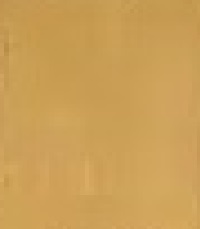 Follow Me:The Gospel According to St. Matthew
The Parable of the Vineyard
Sometimes called The Parable of the Wicked Vine-Dressers.
Obviously a warning to Israel and a passion prediction of sorts.
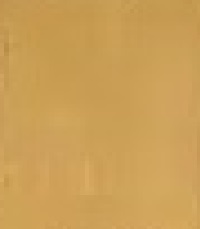 Follow Me:The Gospel According to St. Matthew
The Parable of the Vineyard
Sometimes called The Parable of the Wicked Vine-Dressers.
Obviously a warning to Israel and a passion prediction of sorts.
A fulfillment of Psalm 118:22,23.
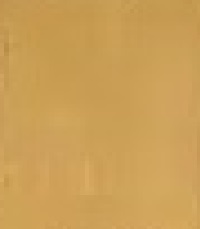 Follow Me:The Gospel According to St. Matthew
The Parable of the Vineyard
Sometimes called The Parable of the Wicked Vine-Dressers.
Obviously a warning to Israel and a passion prediction of sorts.
A fulfillment of Psalm 118:22,23.
Foreshadowing the expansion of the mission from “the Lost Sheep of Israel” to another “nation bearing the fruits of it.”
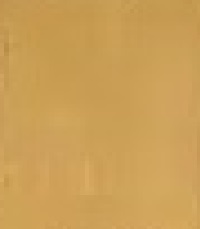 Follow Me:The Gospel According to St. Matthew
Parable of the Vineyard
At this point the Chief Priests and the Pharisees are trying to capture and kill Jesus but cannot do so because “they feared the multitudes, because they took Him for a prophet.”
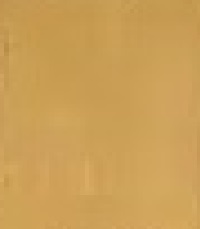 Follow Me:The Gospel According to St. Matthew
The Parable of the Wedding Feast
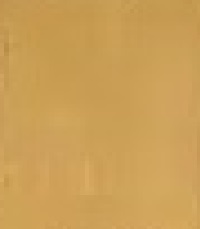 Follow Me:The Gospel According to St. Matthew
The Parable of the Wedding Feast
All of Salvation history in one parable!
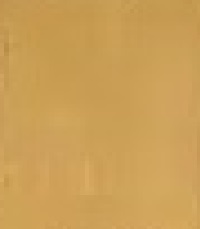 Follow Me:The Gospel According to St. Matthew
The Parable of the Wedding Feast
All of Salvation history in one parable!
The people who “should have been invited” rejected the invitation
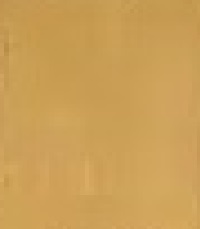 Follow Me:The Gospel According to St. Matthew
The Parable of the Wedding Feast
All of Salvation history in one parable!
The people who “should have been invited” rejected the invitation
The king sent out armies to punish them
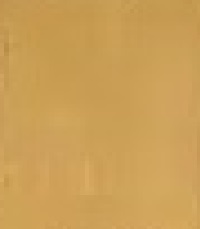 Follow Me:The Gospel According to St. Matthew
The Parable of the Wedding Feast
All of Salvation history in one parable!
The people who “should have been invited” rejected the invitation
The king sent out armies to punish them
Others got invited instead!
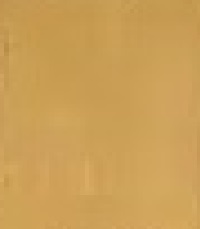 Follow Me:The Gospel According to St. Matthew
The Parable of the Wedding Feast
All of Salvation history in one parable!
The people who “should have been invited” rejected the invitation
The king sent out armies to punish them
Others got invited instead!
Just getting invited does not guarantee you get to stay…
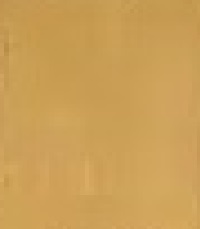 Follow Me:The Gospel According to St. Matthew
Question and Answer Time with Jesus
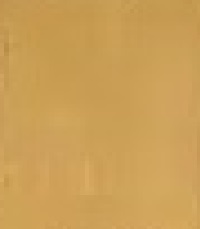 Follow Me:The Gospel According to St. Matthew
Question and Answer Time with Jesus
The Pharisees and Sadducees now direct three verbal attacks/traps at Jesus in public hoping to ensnare Him.
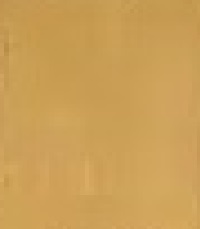 Follow Me:The Gospel According to St. Matthew
Question and Answer Time with Jesus
The Pharisees and Sadducees now direct three verbal attacks/traps at Jesus in public hoping to ensnare Him.
He responds to each in turn before silencing them all with a question of His own.
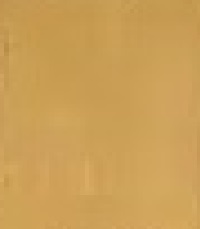 Follow Me:The Gospel According to St. Matthew
Question #1: The Pharisees
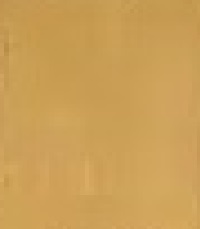 Follow Me:The Gospel According to St. Matthew
Question #1: The Pharisees
Along with the Herodians, they ask Jesus, “Is it lawful to pay taxes to Caesar, or not?”
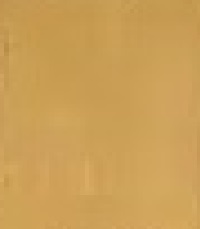 Follow Me:The Gospel According to St. Matthew
Question #1: The Pharisees
Along with the Herodians, they ask Jesus, “Is it lawful to pay taxes to Caesar, or not?”
“Whose image is this coin?” evokes Genesis 1:26-27
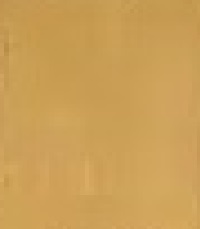 Follow Me:The Gospel According to St. Matthew
Question #1: The Pharisees
Along with the Herodians, they ask Jesus, “Is it lawful to pay taxes to Caesar, or not?”
“Whose image is this coin?” evokes Genesis 1:26-27
“Give to Caesar the things that are Caesar’s and to God the things that are God’s.”
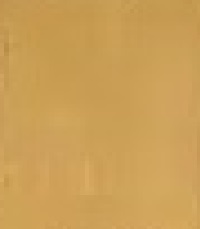 Follow Me:The Gospel According to St. Matthew
Question #1: The Pharisees
Along with the Herodians, they ask Jesus, “Is it lawful to pay taxes to Caesar, or not?”
“Whose image is this coin?” evokes Genesis 1:26-27
“Give to Caesar the things that are Caesar’s and to God the things that are God’s.”
They “marveled” and went away.
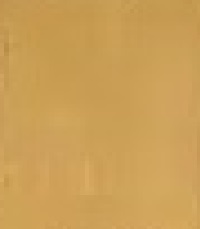 Follow Me:The Gospel According to St. Matthew
Question #2: The Sadducees
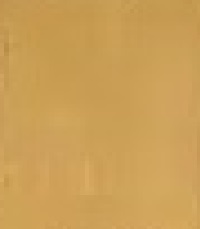 Follow Me:The Gospel According to St. Matthew
Question #2: The Sadducees
They did not believe in the resurrection.
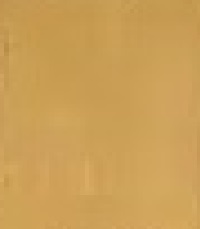 Follow Me:The Gospel According to St. Matthew
Question #2: The Sadducees
They did not believe in the resurrection.
They attempted to use Deuteronomy 25:5-10 to validate this belief.
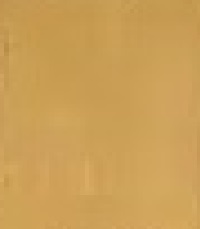 Follow Me:The Gospel According to St. Matthew
Question #2: The Sadducees
They did not believe in the resurrection.
They attempted to use Deuteronomy 25:5-10 to validate this belief.  
Jesus confounds them with a “daring read” of Exodus 3:6, 15, “I am the God of Abraham, the God of Isaac, and the God of Jacob? God is not the God of the dead, but of the living.”
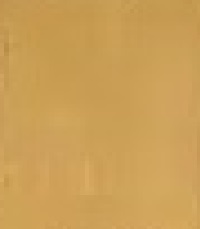 Follow Me:The Gospel According to St. Matthew
Question #2: The Sadducees
They did not believe in the resurrection.
They attempted to use Deuteronomy 25:5-10 to validate this belief.  
Jesus confounds them with a “daring read” of Exodus 3:6, 15, “I am the God of Abraham, the God of Isaac, and the God of Jacob? God is not the God of the dead, but of the living.”
They were astonished at His teaching!
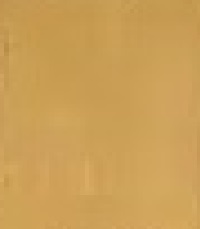 Follow Me:The Gospel According to St. Matthew
Question #3: The Pharisees (the Lawyer)
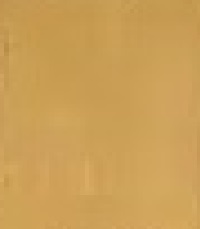 Follow Me:The Gospel According to St. Matthew
Question #3: The Pharisees (the Lawyer)
This seems less confrontational
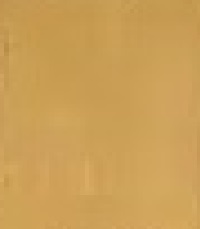 Follow Me:The Gospel According to St. Matthew
Question #3: The Pharisees (the Lawyer)
This seems less confrontational
The answer is much more cut and dry.
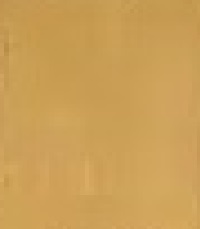 Follow Me:The Gospel According to St. Matthew
Question #3: The Pharisees (the Lawyer)
This seems less confrontational
The answer is much more cut and dry.
Jesus distills the 613 precepts of the Torah down to 2: Deuteronomy 6:5 and Leviticus 19:18.
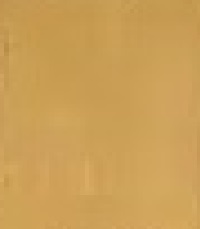 Follow Me:The Gospel According to St. Matthew
Question #3: The Pharisees (the Lawyer)
This seems less confrontational
The answer is much more cut and dry.
Jesus distills the 613 precepts of the Torah down to 2: Deuteronomy 6:5 and Leviticus 19:18.
No further comment is made on His response.
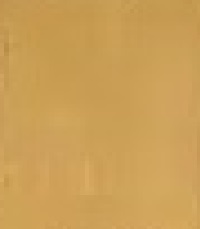 Follow Me:The Gospel According to St. Matthew
Question #4: Jesus’ Turn!
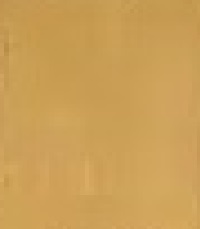 Follow Me:The Gospel According to St. Matthew
Question #4: Jesus’ Turn!
Q: Whose son is the Messiah?
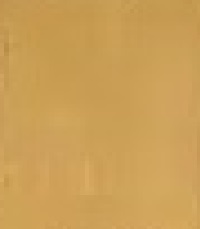 Follow Me:The Gospel According to St. Matthew
Question #4: Jesus’ Turn!
Q: Whose son is the Messiah?
  A: David’s
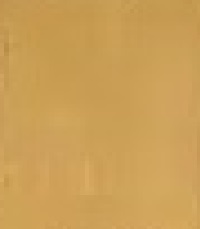 Follow Me:The Gospel According to St. Matthew
Question #4: Jesus’ Turn!
Q: Whose son is the Messiah?
  A: David’s
  Q: Then why does David call him “Lord” in Psalm 110:1?
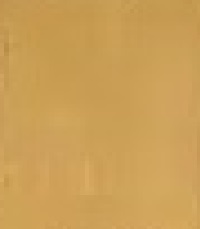 Follow Me:The Gospel According to St. Matthew
Question #4: Jesus’ Turn!
Q: Whose son is the Messiah?
  A: David’s
  Q: Then why does David call him “Lord” in Psalm 110:1?
“The LORD said to my Lord…”
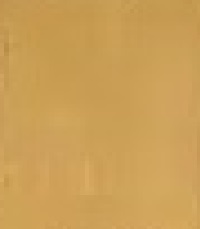 Follow Me:The Gospel According to St. Matthew
Question #4: Jesus’ Turn!
Q: Whose son is the Messiah?
  A: David’s
  Q: Then why does David call him “Lord” in Psalm 110:1?
“The LORD said to my Lord…”
Nobody asked Jesus anymore questions…
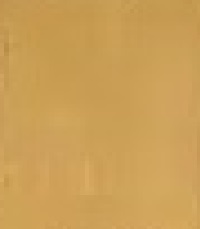 Follow Me:The Gospel According to St. Matthew
The Prelude to the Olivet Discourse
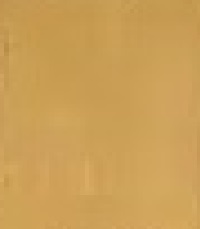 Follow Me:The Gospel According to St. Matthew
The Prelude to the Olivet Discourse
In tone Chapter 23 seems like part of the next 2 chapters.
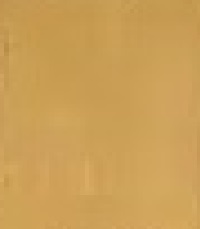 Follow Me:The Gospel According to St. Matthew
The Prelude to the Olivet Discourse
In tone Chapter 23 seems like part of the next 2 chapters.
Yet, it has a different audience and a different setting.
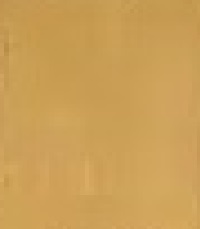 Follow Me:The Gospel According to St. Matthew
The Prelude to the Olivet Discourse
In tone Chapter 23 seems like part of the next 2 chapters.
Yet, it has a different audience and a different setting.
As such, it’s not counted as part of the Olivet Discourse itself, but rather a Prelude to or a warm-up for.  Jesus was just getting ready…
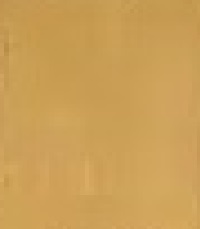 Follow Me:The Gospel According to St. Matthew
Warnings to the Crowds
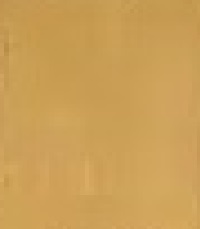 Follow Me:The Gospel According to St. Matthew
Warnings to the Crowds
Jesus addresses the gathered crowds and His disciples.
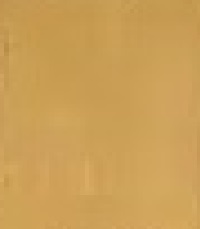 Follow Me:The Gospel According to St. Matthew
Warnings to the Crowds
Jesus addresses the gathered crowds and His disciples.
Do not be like the Scribes and Pharisees because they are hypocrites!
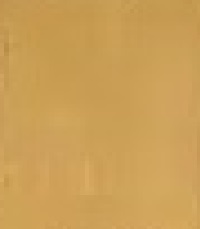 Follow Me:The Gospel According to St. Matthew
Warnings to the Crowds
Jesus addresses the gathered crowds and His disciples.
Do not be like the Scribes and Pharisees because they are hypocrites!
They exalt themselves; it should be the opposite among you!  He who humbles himself will be exalted.
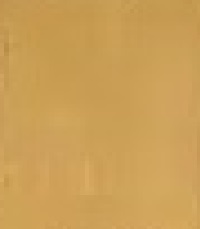 Follow Me:The Gospel According to St. Matthew
The “Woes” of the Opposition
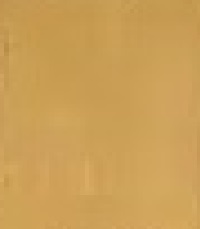 Follow Me:The Gospel According to St. Matthew
The “Woes” of the Opposition
Seven full-out public denunciations of the Scribes and Pharisees.
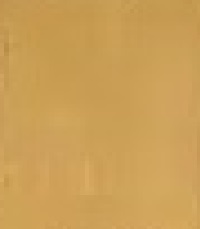 Follow Me:The Gospel According to St. Matthew
The “Woes” of the Opposition
Seven full-out public denunciations of the Scribes and Pharisees.
Similar to other prophetic denunciations as in Amos, Isaiah, and Micah.
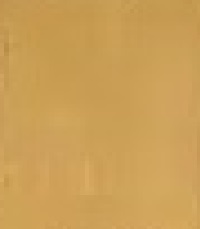 Follow Me:The Gospel According to St. Matthew
The “Woes” of the Opposition
Seven full-out public denunciations of the Scribes and Pharisees.
Similar to other prophetic denunciations as in Amos, Isaiah, and Micah.
Jesus criticizes them for hypocrisy, putting up obstacles for conversion, casuistry, misplaced priorities, and general wretchedness.
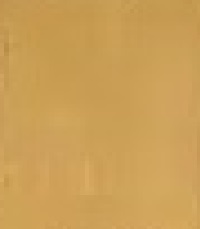 Follow Me:The Gospel According to St. Matthew
A Final Warning
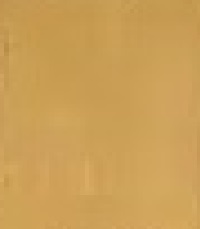 Follow Me:The Gospel According to St. Matthew
A Final Warning
Jesus’ last words before leaving Jerusalem may seem like a recollection of history, but the tense indicates they are prophetic.
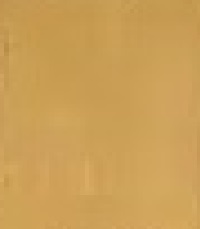 Follow Me:The Gospel According to St. Matthew
A Final Warning
Jesus’ last words before leaving Jerusalem may seem like a recollection of history, but the tense indicates they are prophetic.
“I send you… some of them you will crucify…  All these things will come upon this generation.”
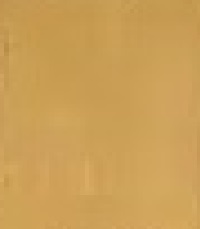 Follow Me:The Gospel According to St. Matthew
A Final Warning
Jesus’ last words before leaving Jerusalem may seem like a recollection of history, but the tense indicates they are prophetic.
“I send you… some of them you will crucify…  All these things will come upon this generation.”  
“Your house is left to you desolate!”
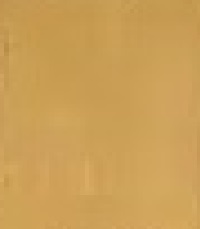 Follow Me:The Gospel According to St. Matthew
The Olivet Discourse
	
Key Verse:
“ Watch therefore, for you do not know what hour your Lord is coming.”
Matthew 24:42
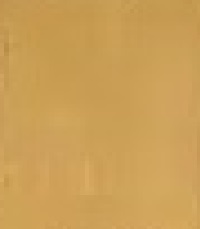 Follow Me:The Gospel According to St. Matthew
The Olivet Discourse
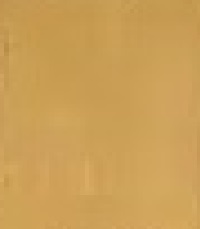 Follow Me:The Gospel According to St. Matthew
The Olivet Discourse
The Beginnings of the Birth Pangs (24:1-14)
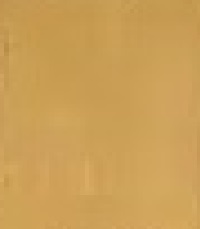 Follow Me:The Gospel According to St. Matthew
The Olivet Discourse
The Beginnings of the Birth Pangs (24:1-14)
The Coming of the Son of Man (24:15-31)
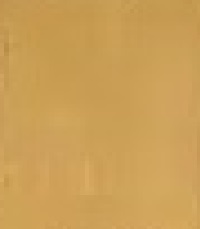 Follow Me:The Gospel According to St. Matthew
The Olivet Discourse
The Beginnings of the Birth Pangs (24:1-14)
The Coming of the Son of Man (24:15-31)
Parables of Watchfulness (24:32-51)
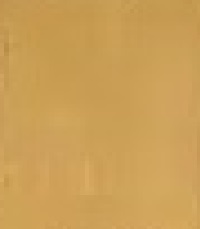 Follow Me:The Gospel According to St. Matthew
The Olivet Discourse
The Beginnings of the Birth Pangs (24:1-14)
The Coming of the Son of Man (24:15-31)
Parables of Watchfulness (24:32-51)
The Parable of the Ten Maidens (25:1-13)
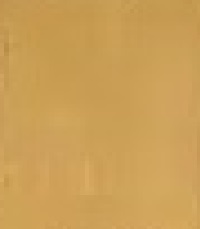 Follow Me:The Gospel According to St. Matthew
The Olivet Discourse
The Beginnings of the Birth Pangs (24:1-14)
The Coming of the Son of Man (24:15-31)
Parables of Watchfulness (24:32-51)
The Parable of the Ten Maidens (25:1-13)
The Parable of the Talents (25:14-30)
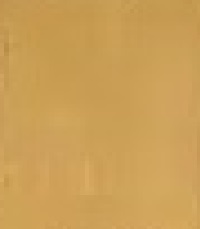 Follow Me:The Gospel According to St. Matthew
The Olivet Discourse
The Beginnings of the Birth Pangs (24:1-14)
The Coming of the Son of Man (24:15-31)
Parables of Watchfulness (24:32-51)
The Parable of the Ten Maidens (25:1-13)
The Parable of the Talents (25:14-30)
The Judgment (25:31-46)
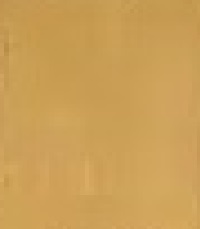 Follow Me:The Gospel According to St. Matthew
The Beginnings of the Birth Pangs
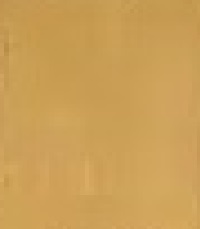 Follow Me:The Gospel According to St. Matthew
The Beginnings of the Birth Pangs
Jesus and the disciples leave the Temple and Jerusalem and head to the Mount of Olives across the Kidron Valley.
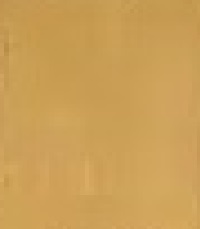 Follow Me:The Gospel According to St. Matthew
The Beginnings of the Birth Pangs
Jesus and the disciples leave the Temple and Jerusalem and head to the Mount of Olives across the Kidron Valley.  
Here Jesus prophecies the destruction of the Temple.
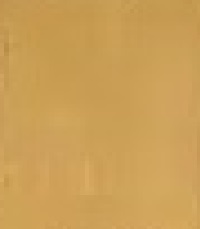 Follow Me:The Gospel According to St. Matthew
The Beginnings of the Birth Pangs
Jesus and the disciples leave the Temple and Jerusalem and head to the Mount of Olives across the Kidron Valley.  
Here Jesus prophecies the destruction of the Temple.
Jesus then lists all of the turmoil that will come as “the end of the age” approaches.
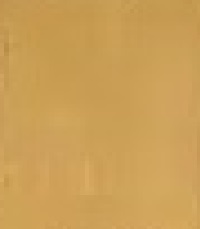 Follow Me:The Gospel According to St. Matthew
The Beginnings of the Birth Pangs
Jesus and the disciples leave the Temple and Jerusalem and head to the Mount of Olives across the Kidron Valley.  
Here Jesus prophecies the destruction of the Temple.
Jesus then lists all of the turmoil that will come as “the end of the age” approaches.
These are just “the birth pangs”
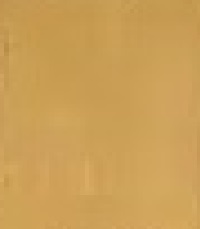 Follow Me:The Gospel According to St. Matthew
The Coming of the Son of Man
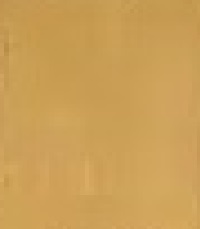 Follow Me:The Gospel According to St. Matthew
The Coming of the Son of Man
Jesus warns about the Great Tribulation
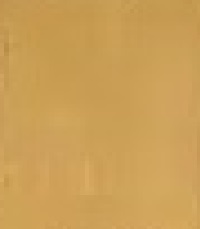 Follow Me:The Gospel According to St. Matthew
The Coming of the Son of Man
Jesus warns about the Great Tribulation
“When you see the “Abomination of Desolation”… run!  Flee!  Get out of town!
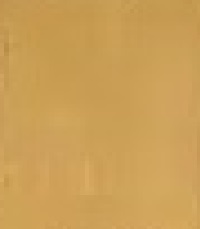 Follow Me:The Gospel According to St. Matthew
The Coming of the Son of Man
Jesus warns about the Great Tribulation
“When you see the “Abomination of Desolation”… run!  Flee!  Get out of town!
Immediately after, the Son of Man will come with His angels and gather the Elect from the four corners.
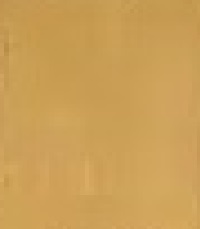 Follow Me:The Gospel According to St. Matthew
Parables of Watchfulness
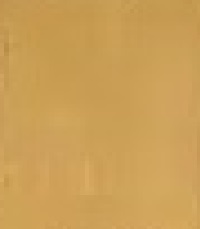 Follow Me:The Gospel According to St. Matthew
Parables of Watchfulness
Be Prepared!
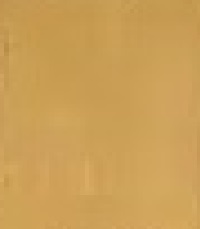 Follow Me:The Gospel According to St. Matthew
Parables of Watchfulness
Be Prepared!
The lesson of the Fig Tree
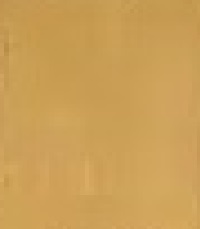 Follow Me:The Gospel According to St. Matthew
Parables of Watchfulness
Be Prepared!
The lesson of the Fig Tree
As the days of Noah were…
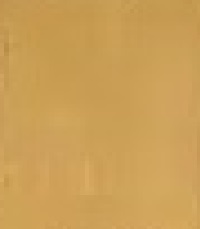 Follow Me:The Gospel According to St. Matthew
Parables of Watchfulness
Be Prepared!
The lesson of the Fig Tree
As the days of Noah were…
Two men in the field, two women grinding at the mill; one taken & one left.  Therefore: be prepared!
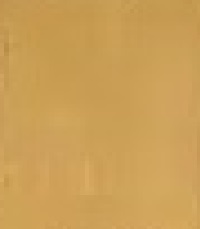 Follow Me:The Gospel According to St. Matthew
Parables of Watchfulness
Be Prepared!
The lesson of the Fig Tree
As the days of Noah were…
Two men in the field, two women grinding at the mill; one taken & one left.  Therefore: be prepared!
The Master is coming on a day he is not expected to deal with His servants…
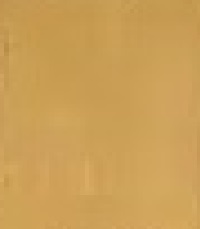 Follow Me:The Gospel According to St. Matthew
The Parable of the Ten Maidens
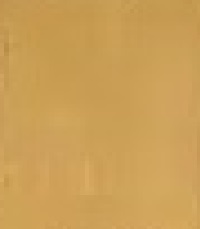 Follow Me:The Gospel According to St. Matthew
The Parable of the Ten Maidens
Another “Be prepared” parable
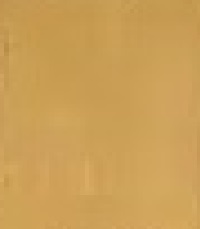 Follow Me:The Gospel According to St. Matthew
The Parable of the Ten Maidens
Another “Be prepared” parable
Another Wedding Feast parable
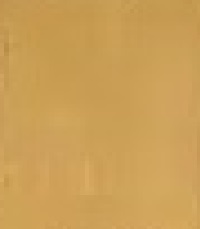 Follow Me:The Gospel According to St. Matthew
The Parable of the Ten Maidens
Another “Be prepared” parable
Another Wedding Feast parable
The message is this: you must remain vigilant and keep yourself ready for the pending arrival of the Son of Man because no one knows the hour upon which He will return!
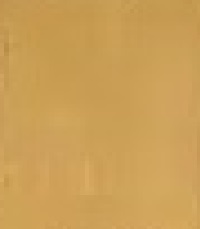 Follow Me:The Gospel According to St. Matthew
The Parable of the Talents
Many have been given talents and they will be called to account for them.
Some have buried their talents for fear of having them ruined.  This may be a challenge to the Jews of the day and their closed attitudes to the Gentiles.
The ultimate message: use it, or lose it all!
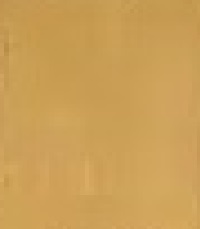 Follow Me:The Gospel According to St. Matthew
The Parable of the Talents
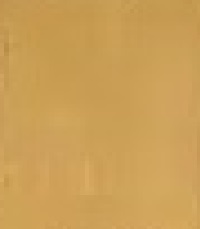 Follow Me:The Gospel According to St. Matthew
The Parable of the Talents
Many have been given talents and they will be called to account for them.
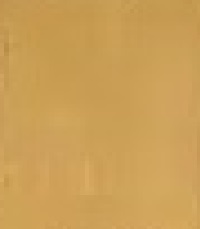 Follow Me:The Gospel According to St. Matthew
The Parable of the Talents
Many have been given talents and they will be called to account for them.
Some have buried their talents for fear of having them ruined.  This may be a challenge to the Jews of the day and their closed attitudes to the Gentiles.
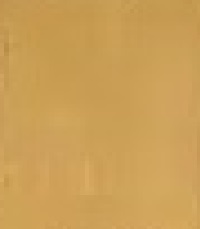 Follow Me:The Gospel According to St. Matthew
The Judgment
When the Son of Man finally does judge…
Take care of each other because, “Assuredly, I say to you, inasmuch as you did it to one of the least of these My brethren, you did it to Me.”
“And these will go away into everlasting punishment, but the righteous into eternal life.”
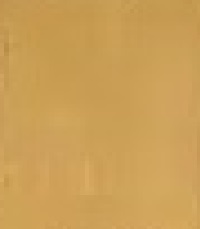 Follow Me:The Gospel According to St. Matthew
The End of the Olivet Discourse

 	“Now it came to pass, when Jesus had finished all these sayings, that He said to His disciples,  “You know that after two days is the Passover, and the Son of Man will be delivered up to be crucified.”
Matthew 26:1-2
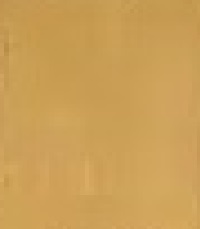 Follow Me:The Gospel According to St. Matthew
Next Week:

The Passion of the Christ
According to St. Matthew
(Chapters 26-28)